どうしたんですか。
What’s wrong?
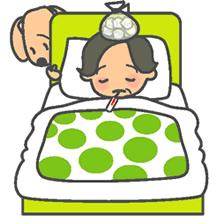 きぶんが　わるい　です。
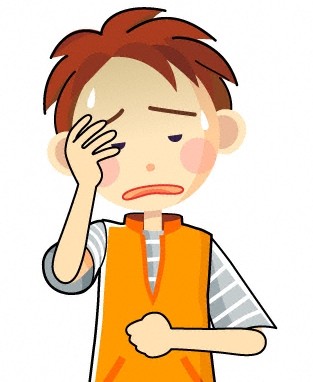 I don’t feel well.
びょうき　です。
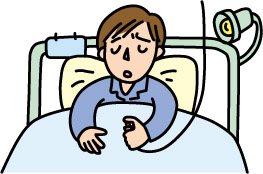 I’m sick.
かぜを　ひきました。
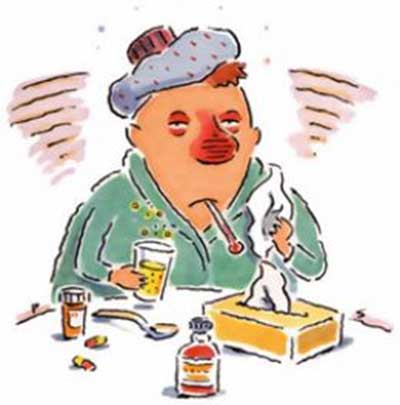 I’ve caught a cold.
けがを　しました。
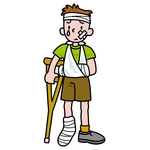 I’ve hurt myself.
あたまが　いたい　です。
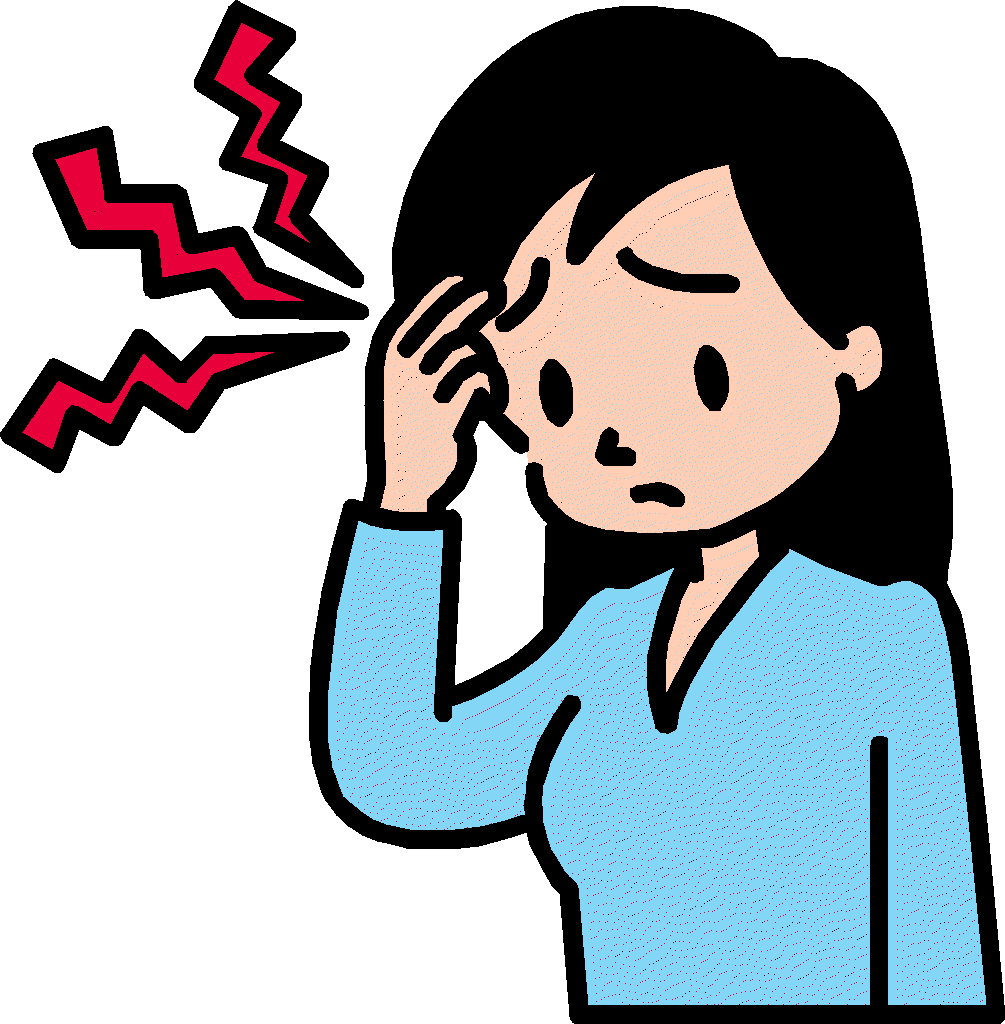 I’ve got a headache.
のどが　いたい　です。
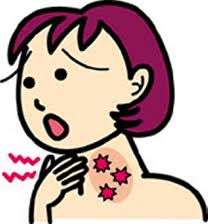 I’ve got a sore throat.
おなかが　いたい　です。
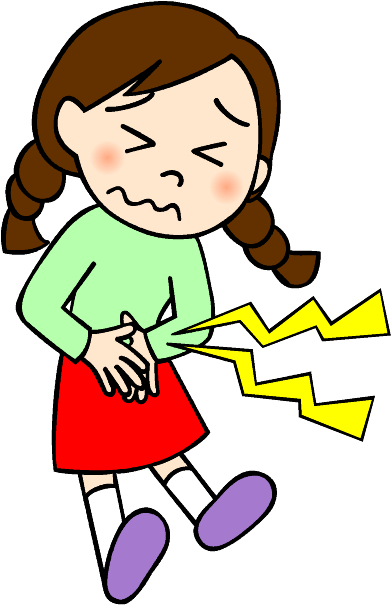 My stomach hurts.
ねつが　あります。
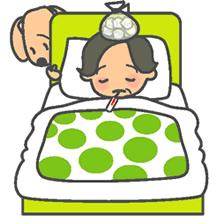 I’ve got a fever.
せきが　でます。
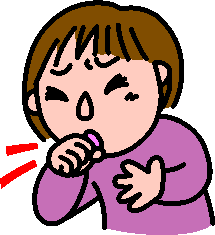 I’ve got a cough.
BODY PART が　いたいです。
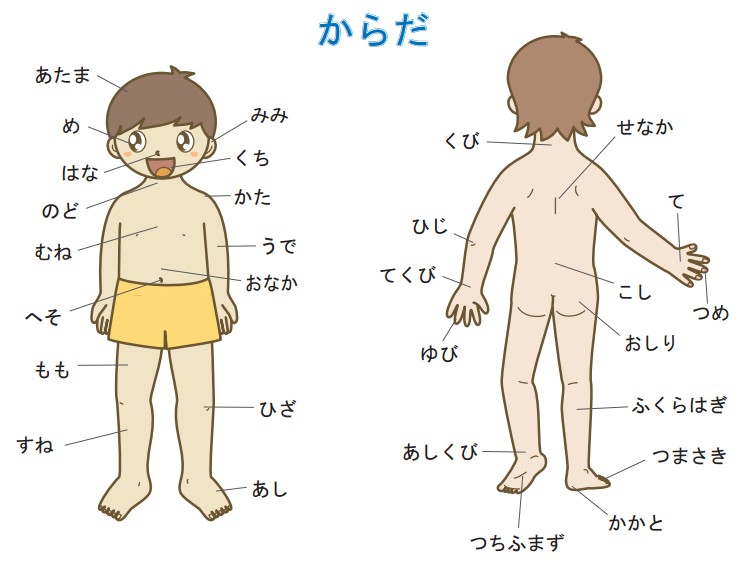 My BODY PART hurts.
IMAGE: http://happylilac.net/kotoba-karada.pdf
どうしたんですか。
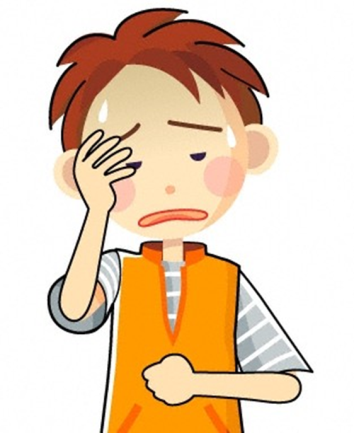 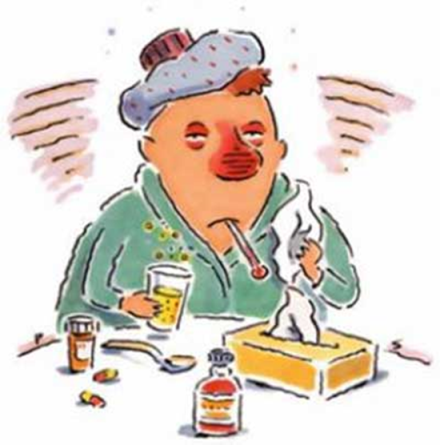 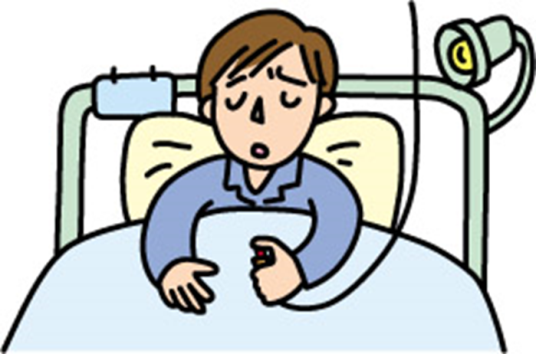 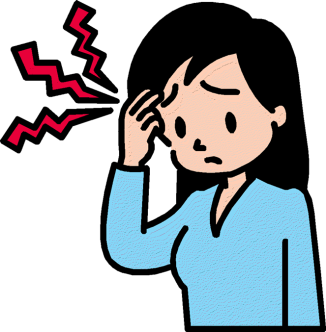 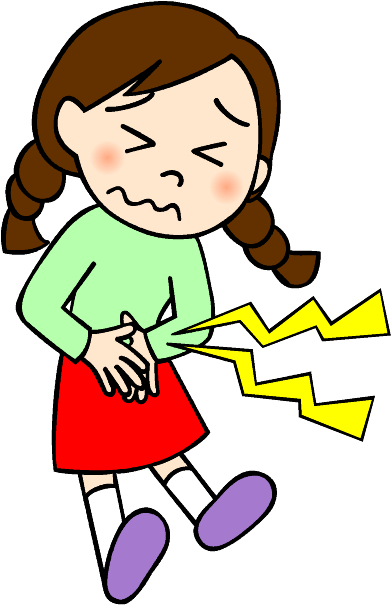 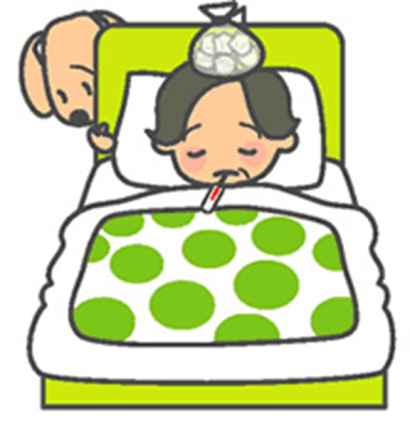 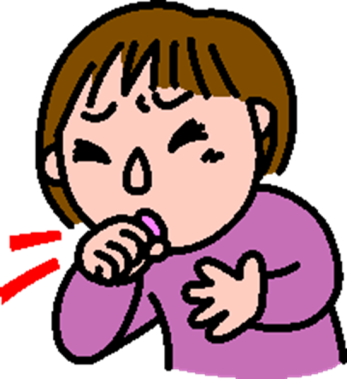 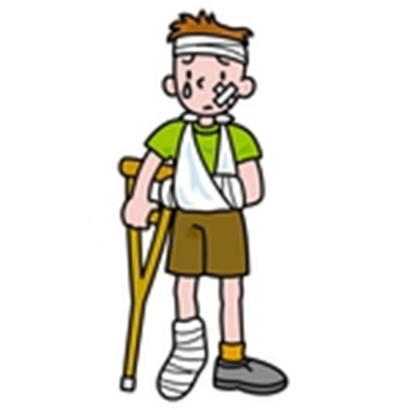 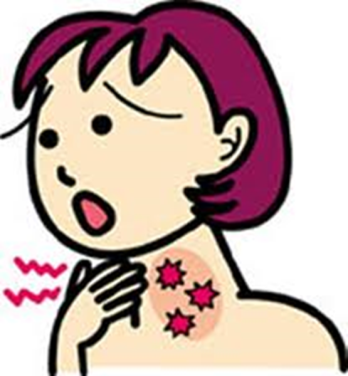